PRESENT AND PAST SPECULATION
Speculating about the present
When speculating about present situation, we use a modal verb + infinitiv. We use:
Must, to express a strong belief that something is true
John must be happy working at the zoo.
Might, may and could, when we think that is possible that something is true.
The lions might/may/ could be hungry now.
Can’t, to express a strong belief that something is not true
It can’t be a domestic cat. It’s too big.
Speculating about the past
When speculating about the past situation or event, we use a modal verb + have + past participle form of the main verb. We use:
Must have, to express a strong belief that something happened 
You must have lost your phone at the zoo.
Might have, may have and could have, when we think that is possible that something happened 
Lucy might/may/could have missed the train.
Can’t have and couldn’t have, to express a strong belief that something didn’t happen
                Peter can’t / couldn’t have gone home.
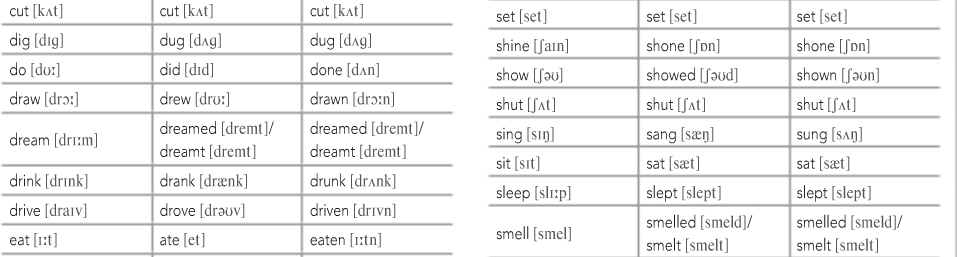 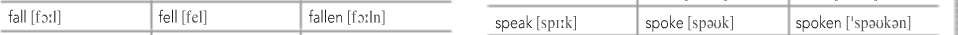